花壇國小 推動臺灣母語日活動
低
台語俗諺
中
高
目錄----低年級
一分錢，一分貨。
一樣米飼百樣人。
鴨仔聽雷。
一耳空入，一耳空出。
九月颱，無人知。
無魚，蝦嘛好。
食魚食肉，也著菜佮。
食飯皇帝大。
坐予正，得人疼。
食緊挵破碗。
天公疼戇人。
一枝草，一點露。
烏矸仔貯豆油。
頭燒燒，尾冷冷。
一日剃頭，三日緣投。
驚驚袂著等。
一粒米，百粒汗。
恬恬食三碗公半。
頂港有名聲，下港上出名。
跋一倒，抾著一隻金雞母。
2
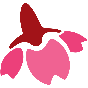 資料來源：教育部臺灣台語常用詞辭典
一分錢，一分貨。
Tsi̍t hun tsînn, tsi̍t hun huè.
釋義：花多少錢，就得到價值相當的東西。
3
一樣米飼百樣人。
Tsi̍t iūnn bí tshī pah iūnn lâng.
釋義：比喻這個社會上有著各式各樣、形形色色的人。
4
鴨仔聽雷。
Ah-á thiann luî.
釋義：比喻一個人對所接收的訊息無法理解。
5
一耳空入，一耳空出。
Tsi̍t hīnn-khang ji̍p, tsi̍t hīnn-khang tshut.
釋義：比喻不用心或者善忘。
6
九月颱，無人知。
Káu-gue̍h thai, bô lâng tsai.
釋義：1.通常農曆九月以後已經過了颱風季節，故突如其來的颱風常讓人措手不及。2.比喻天有不測風雲，人有旦夕禍福。
7
無魚，蝦嘛好。
Bô hî, hê mā hó.
釋義：比喻退而求其次，聊勝於無。
8
食魚食肉，也著菜佮。
Tsia̍h hî tsia̍h bah, iā tio̍h tshài kah.
釋義：表示飲食要均衡身體才會健康。
9
食飯皇帝大。
Tsia̍h-pn̄g hông-tè tuā.
釋義：意為吃飯最重要，不管什麼事都不得干擾，
等用餐完畢後，再行處理。
10
坐予正，得人疼。
Tsē hōo tsiànn, tit lâng thiànn.
釋義：本為嫁娶儀式時，媒人、長輩常會說的吉祥話。
引申為勸誡人要端正儀容姿態，才能讓人留下好印象。
11
食緊挵破碗。
Tsia̍h-kín lòng-phuà uánn.
釋義：用來比喻人做事情若只一心求快，反而容易造成反效果。
12
天公疼戇人。
Thinn-kong thiànn gōng-lâng.
釋義：指實事求是、按部就班的人，往往得到上天的眷顧。
13
一枝草，一點露。
Tsi̍t ki tsháu, tsi̍t tiám lōo.
釋義：比喻天無絕人之路，只要努力，自有生路；
      也指天生我才必有用。
14
烏矸仔貯豆油。
Oo kan-á té tāu-iû.
釋義：這是歇後語，帶出「看袂出」三個字，比喻看走眼或人不可貌相。
15
頭燒燒，尾冷冷。
Thâu sio-sio, bué líng-líng.
釋義：指人做事情只有三分鐘熱度，沒辦法貫徹始終。
16
一日剃頭，三日緣投。
Tsi̍t ji̍t thì-thâu, sann ji̍t iân-tâu.
釋義：理髮後會使人看起來清爽有神，自己順眼，
別人也會有好印象。
17
驚驚袂著等。
Kiann-kiann bē tio̍h-tíng.
釋義：勸人做事要果決，不要畏畏縮縮，才有成功的機會。
18
一粒米，百粒汗。
Tsi̍t lia̍p bí, pah lia̍p kuānn.
釋義：指農夫種田辛勞，糧食得來不易，勸人不要任意浪費。
19
恬恬食三碗公半。
Tiām-tiām tsia̍h sann uánn-kong puànn.
釋義：形容悶聲不響、莫測高深的人，平時不動聲色，不為人所注意，但卻會做出令人意想不到的事情。
20
頂港有名聲，下港上出名。
Tíng-káng ū miâ-siann, ē-káng siōng tshut-miâ.
釋義：形容聲名遠播，遠近馳名。
21
跋一倒，抾著一隻金雞母。
Pua̍h tsi̍t tó, khioh-tio̍h tsi̍t tsiah kim ke-bó.
釋義：比喻因禍得福，從失敗中汲取寶貴的經驗。
22
目錄----中年級
是毋是，罵家己。
好酒沉甕底。
目睭花花，匏仔看做菜瓜。
一兼二顧，摸蜊仔兼洗褲。
三日無餾，𬦰上樹。
日頭赤焱焱，隨人顧性命。
艱苦頭，快活尾。
暗頓減食一口，活甲九十九。
戇猴揹石頭。
食果子拜樹頭；食米飯拜田頭。
有量就有福。
膨風水雞刣無肉。
賣茶講茶芳，賣花講花紅。
緊行無好步。
龜笑鱉無尾，鱉笑龜粗皮。
骨力食栗，貧惰吞瀾。
一日討海，三日曝網。
誠意食水甜。
大人愛趁錢，囡仔愛過年。
大鼎未滾，細鼎沖沖滾。
23
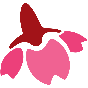 資料來源：教育部臺灣台語常用詞辭典
是毋是，罵家己。
Sī m̄ sī, mē ka-kī.
釋義：人與人相處難免會有衝突，遇到事情先檢討自己。
24
好酒沉甕底。
Hó-tsiú tîm àng-té.
釋義：比喻好的、精彩的事物，總是留在最後面才出現。
25
目睭花花，匏仔看做菜瓜。
Ba̍k-tsiu hue-hue, pû-á khuànn-tsò tshài-kue.
釋義：指人一時恍神，把形狀相近的物品看成別的東西。
26
一兼二顧，摸蜊仔兼洗褲。
It kiam jī kòo, bong lâ-á kiam sé khòo.
釋義：意謂一舉兩得。
27
三日無餾，𬦰上樹。
Sann ji̍t bô liū, peh-tsiūnn tshiū.
釋義：說明學過的東西要勤加溫習，稍有怠惰，很快所學的東西就會忘得一乾二淨。
28
日頭赤焱焱，隨人顧性命。
Ji̍t-thâu tshiah-iānn-iānn, suî-lâng kòo sènn-miā.
釋義：形容人遇到患難或在艱困的環境裡，以顧全自己為先。
29
艱苦頭，快活尾。
Kan-khóo thâu, khuìnn-ua̍h bué.
釋義：做任何事都要先耐得住辛苦，苦盡才得以享受甘甜的
成果；勸勉人先苦後甘，終將逐步進入佳境。
30
暗頓減食一口，活甲九十九。
Àm-tǹg kiám tsia̍h tsi̍t kháu, ua̍h kah káu-tsa̍p-káu.
釋義：說明晚餐的食用量少一點，有益身體健康。
31
戇猴揹石頭。
Gōng-kâu phāinn tsio̍h-thâu.
釋義：比喻傻人做傻事、自找麻煩。
32
食果子拜樹頭；食米飯拜田頭。
Tsia̍h kué-tsí pài tshiū-thâu; tsia̍h bí-pn̄g pài 
tshân-thâu.
釋義：指人要懂得感恩，飲水思源，不可忘本。
通常僅單用「食果子拜樹頭」一句。
33
有量就有福。
Ū-liōng tō ū hok.
釋義：指有度量的人自然會受到上天眷顧，得到賜福。
34
膨風水雞刣無肉。
Phòng-hong tsuí-ke thâi bô bah.
釋義：譏諷言談誇大不實、常吹牛的人，喜歡說大話，
一點本事也沒有。
35
賣茶講茶芳，賣花講花紅。
Bē tê kóng tê phang, bē hue kóng hue âng.
釋義：比喻老王賣瓜，自賣自誇。
36
緊行無好步。
Kín kiânn bô hó pōo.
釋義：喻遇事不宜急躁，應冷靜沉穩面對，才能應付危難。
37
龜笑鱉無尾，鱉笑龜粗皮。
Ku tshiò pih bô bué, pih tshiò ku tshoo phuê.
釋義：指人只會批評別人的缺點，卻不知自己的缺點也不少。
38
骨力食栗，貧惰吞瀾。
Kut-la̍t tsia̍h-la̍t, pîn-tuānn thun nuā.
釋義：指勤勞者可自食其力，懶惰者只好挨餓。
比喻一分耕耘，一分收穫。
39
一日討海，三日曝網。
Tsi̍t ji̍t thó-hái, sann ji̍t pha̍k bāng.
釋義：引申為人懶惰，工作一天，休息三天。比喻一曝十寒。
40
誠意食水甜。
Sîng-ì tsia̍h tsuí tinn.
釋義：意思是說誠心誠意對待人，即使只請人喝白開水，喝起來都會是甜的。比喻人和人之間的相處，誠意是最重要的。
41
大人愛趁錢，囡仔愛過年。
Tuā-lâng ài thàn-tsînn, gín-á ài kuè-nî.
釋義：比喻大人、小孩各有所好。
42
大鼎未滾，細鼎沖沖滾。
Tuā tiánn buē kún, sè tiánn tshiâng-tshiâng-kún.
釋義：形容有才學的人話少，一知半解的人說個不停。
43
目錄----高年級
仙人拍鼓有時錯，跤步踏差啥人無？
少年袂曉想，食老毋成樣。
相分食有賰，相搶食無份。
輸人毋輸陣，輸陣歹看面。
緊紡無好紗，緊嫁無好大家。
你看我殕殕，我看你霧霧。
刣魚刣到鰓，做事做透機。
樹頭徛予在，毋驚樹尾做風颱。
食人一口，報人一斗。
痟貪軁雞籠。
七月半鴨仔，毋知死活。
飽穗的稻仔，頭犁犁。
毛毛仔雨落久，塗嘛會澹。
呵咾甲會觸舌。 
好額毋值著會食，好命毋值著勇健。
掃地掃壁角，洗面洗耳空。
細漢偷挽匏，大漢偷牽牛。
未曾學行先學飛，未曾掖種想挽瓜。
家己栽一欉，較贏看別人。
細空毋補，大空叫苦。
44
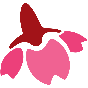 資料來源：教育部臺灣台語常用詞辭典
七月半鴨仔，毋知死活。
Tshit-gue̍h-puànn ah-á, m̄ tsai sí-ua̍h.
釋義：形容人沒有憂患意識，不知大難臨頭。
45
飽穗的稻仔，頭犁犁。
Pá-suī ê tiū-á, thâu lê-lê.
釋義：比喻有真實才學的人，反倒謙沖為懷。
46
毛毛仔雨落久，塗嘛會澹。
Mn̂g-mn̂g-á hōo lo̍h-kú, thôo mā ē tâm.
釋義：比喻積少成多；或指做事只要能持之以恆、堅持到底，猶如滴水穿石，再大的困難都能克服。
47
呵咾甲會觸舌。
O-ló kah ē tak-tsi̍h.
釋義：讚美得發出嘖嘖聲，可用來表示「讚美有加」。
48
好額毋值著會食，好命毋值著勇健。
Hó-gia̍h m̄-ta̍t-tio̍h ē tsia̍h, hó-miā m̄-ta̍t-tio̍h 
ióng-kiānn.
釋義：說明有食欲、身體健康比起財富或運勢都還更重要。
49
掃地掃壁角，洗面洗耳空。
Sàu-tè sàu piah-kak, sé-bīn sé hīnn-khang.
釋義：指做事要徹底實在，不要馬虎隨便。
50
細漢偷挽匏，大漢偷牽牛。
Sè-hàn thau bán pû, tuā-hàn thau khan gû.
釋義：指一味縱容小孩的錯誤行為，反而會使其積惡成習，
長大後會變本加厲。
51
未曾學行先學飛，未曾掖種想挽瓜。
Buē-tsîng o̍h kiânn sing o̍h pue, buē-tsîng iā-tsíng 
siūnn bán kue.
釋義：指人要循序漸進的學習和按步就班的耕作才會有所收穫，絕無一步登天或不勞而獲的道理。
52
家己栽一欉，較贏看別人。
Ka-kī tsai tsi̍t tsâng, khah iânn khuànn pa̍t-lâng.
釋義：比喻凡事得靠自己，不要靠別人。求人不如求己。
53
細空毋補，大空叫苦。
Sè khang m̄ póo, tuā khang kiò-khóo.
釋義：勸人若發現小問題，應及時修正，不要等事情變大了
才來後悔莫及。
54
仙人拍鼓有時錯，跤步踏差啥人無？
Sian-jîn phah kóo iú sî tshò, kha-pōo ta̍h-tsha 
siánn-lâng bô?
釋義：指再厲害的人難免也會出差錯。
55
少年袂曉想，食老毋成樣。
Siàu-liân bē-hiáu siūnn, tsia̍h-lāu m̄-tsiânn-iūnn.
釋義：意即少壯不努力，老大徒傷悲。用來勉勵人年輕時
要有遠見，努力為未來鋪路。
56
相分食有賰，相搶食無份。
Sio-pun tsia̍h ū tshun, sio-tshiúnn tsia̍h bô hūn.
釋義：比喻禮讓則互蒙其利，爭奪則互受其害。
57
輸人毋輸陣，輸陣歹看面。
Su lâng m̄ su tīn, su tīn pháinn-khuànn bīn.
釋義：一般用來提振團體士氣，鼓勵人奮勇向前，勿落人後。
58
緊紡無好紗，緊嫁無好大家。
Kín pháng bô hó se, kín kè bô hó ta-ke.
釋義：匆忙紡紗就織不出好棉紗；急於嫁人就遇不上好婆家。
比喻欲速則不達。
59
你看我殕殕，我看你霧霧。
Lí khuànn guá phú-phú, guá khuànn lí bū-bū.
釋義：你看不起我，我看你也不怎麼樣。表示人的對待是互相的。
60
刣魚刣到鰓，做事做透機。
Thâi hî thâi kàu tshi, tsò sū tsò thàu-ki.
釋義：指為人處事要有始有終、徹底實在，不要馬虎隨便、虎頭蛇尾或半途而廢。
61
樹頭徛予在，毋驚樹尾做風颱。
Tshiū-thâu khiā hōo tsāi, m̄ kiann tshiū-bué
 tsò-hong-thai.
釋義：1.比喻要固本。2.指人行事正直無私、光明磊落，
不怕任何的惡意中傷。
62
食人一口，報人一斗。
Tsia̍h lâng tsi̍t kháu, pò lâng tsi̍t táu.
釋義：意為受人恩惠時要感恩圖報，並加倍奉還。
63
痟貪軁雞籠。
Siáu-tham nǹg ke-lam.
釋義：貪得無厭的雞為了吃飼料而鑽進雞籠。勸人千萬不要貪得無厭。
64